Patterning and Algebraic Thinking
Cheryl Schaub
cschaub@crcpd.ab.ca
Key Ideas in Patterns and Algebra
Patterns represent identified regularities based on rules describing the patterns’ elements.
Any pattern can be represented in a variety of ways. Representing aspects of a situation with numbers make it easier to see patterns in the situation.
To describe a number pattern means to provide a precise rule that produces the pattern.
There are strategies that help us become better at recognizing common types of patterns. Data can be arranged to highlight patterns and relationships.
Patterns underlie mathematical concepts and can also be found in the real world. Our numeration system has a lot of specially built-in patterns that make working with numbers easier.
Some numbers have interesting or useful properties. Investigating the patterns in these special numbers can help us to understand them better.
Key idea
1
Patterns represent identified regularities based on rules describing the patterns’ elements
Students can look in books or on the internet for patterns in nature.





Ask: What makes this snake skin design a pattern?
The answer is….
Ask students to make up as many addition sentences that has a specified answer such as 24. After a period of time, ask specific students to share their work. Find those students who have put their sums in order……
	1 + 23 = 24
	2 + 22 = 24
	3 + 21 = 24
Ask what do you notice?
I worked out the problem 
            237 + 492 = 729
Can you find other pairs that must add to 729 without doing the calculations?
Try this problem
         48.34 + 72.63 =
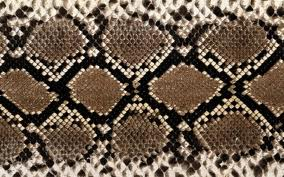 Show students part of a repeating
Core pattern using blocks
Ask students to predict what they will
see as you uncover the rest of the pattern
.



 In order to focus on Key Idea 1 ask, “Why 
did I need to tell you that it was a pattern for 
you to predict the next bead?
1
Provide students with 30 linking cubes all the same colour.

Use the cubes to show enough of a growing pattern so that 
another student could figure out the pattern.
Rearrange to make the pattern more obvious
To bring out Key Idea 1, ask: 
What will your partner say repeats (or stays the same
 in your growing pattern?
1
What do you notice about this pattern?
What do you notice about this pattern?
These are  complex multi –attribute pattern
To bring our Key Idea 1 ask, 
“What is it that makes the above patterns?
1
5
10
15
1
2
3
Patterns can be repeating or increasing/decreasing
Learning Tasks
a) What would the 20th shape be?
b) What would the 30th shape be?
c) What would the 32nd shape be?
Predicting Patterns
Making the link between repeating and increasing patterns
1
Key idea
2
Any pattern can be represented in a variety of ways. Representing aspects of a situation with numbers make it easier to see patterns in the situation.
I am thinking about an ABCA pattern
Use pattern blocks to show what your pattern might look like.

To bring out Key Idea 2 ask, “How are all of our patterns alike? How are they different?
2
Using linking cubesrepresent the pattern 1, 4, 9, ….
2
Using linking cubesrepresent the pattern 1, 4, 9, ….
1 x 1           2 x 2          3 x 3
1           1 + 3                 1 + 3 + 5
To bring out Key Idea 2 point out that  the same pattern is represented in different ways.
One represents the squared nature of the numbers, while the other emphasizes that it is the sum of  increasing odd numbers.

Ask, “Can you find another representation for the same number pattern?
2
You need to help a tricycle manufacturer work out how 
many parts are needed for different sized orders. 
Begin with wheels. How many wheels will be needed for 
an order of one tricycle, two tricycles, three tricycles?
How many wheels will be needed for nine tricycles?

Produce a table showing the number of parts for 
different numbers of tricycles….. 
‘wheels’, ‘seats’, hand-grips’, ‘tires’


Draw out that the same number pattern may apply to 
different parts.
2
Learning Task – Handshake Problem
Six students arrive at a special gathering for students taking part in a Mathematics Fair. As the students are all from different schools, the teacher wants each to get to know the others. The teacher asks each student to shake hands with each of the other students and introduce themselves. How many handshakes took place?
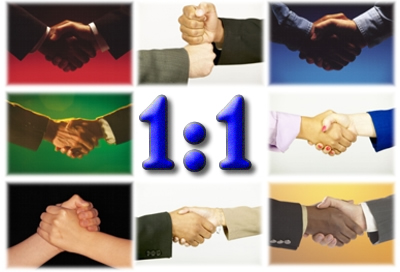 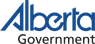 38
[Speaker Notes: Complete the Handshake Problem learning task in groups of 10. Ask participants to act out the problem first. Then work on creating a model that explains the mathematical relationships in the problem.]
Learning Task – Handshake Problem
Models become tools for thinking
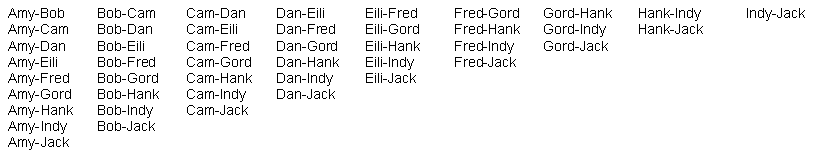 1
2
6
3
5
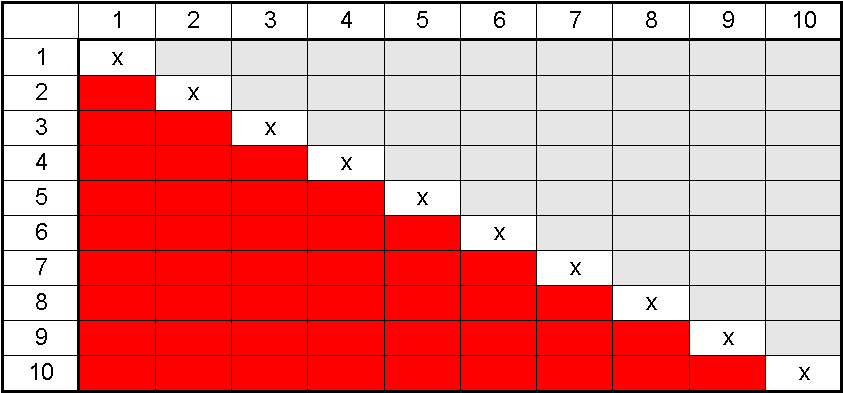 4
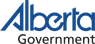 40
[Speaker Notes: Organized lists, diagonals in shapes, grids.]
How are these problems the same and how are they different from the handshake task?
How many steps are there?
How many angles do you see?
5+4+3+2+1 = 15
2
Ideas from Marion Small (PRIME – Nelson)
[Speaker Notes: Answer- 15; but what more can we get out of it- how can we dig deeper?]
The Twelve Days of Christmas
How many gifts, in all, were given? 

See if you can find a system and pattern to help.
   
Record your work and be able to explain how your arrived at your answer.

Extension :  How much would these gifts cost?
			  Would they all fit in your bedroom?
2
Twelve Days of Christmas
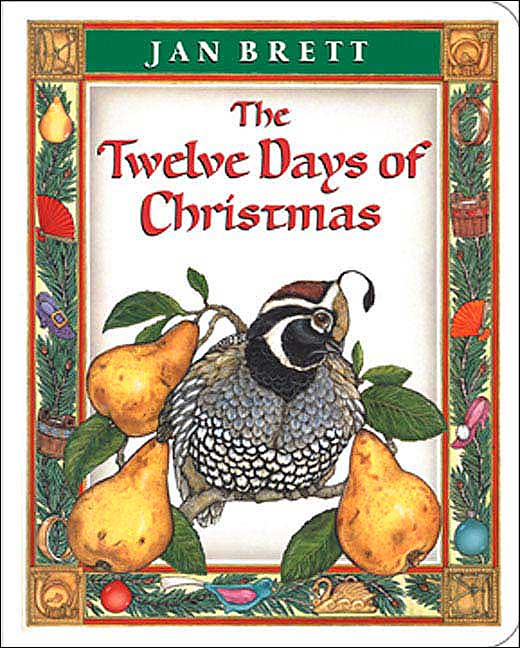 Analyzing Recursive Patterns
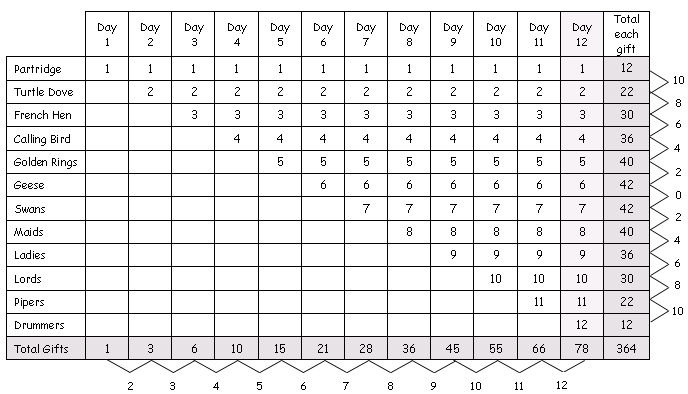 2
28
Note:	From Analyzing Students’ Thinking on Mathematical Tasks: Professional Development for Elementary Teachers (p. 34), by K. Willson, L. Gibeau and R. Mckay, 2006, Edmonton, AB: Ioncmaste, University of Alberta. Copyright 2006 by the authors. Reprinted with permission.
[Speaker Notes: Looking across the bottom row, the total number of gifts given on any day can be found by starting at 1 and adding 2, 3, 4, 5…consecutively for each increasing day.  This is a recursive relationship—finding the next number depends on knowing the previous one. Participants can also find the total number of gifts given on any day by adding all numbers in descending order up to that day; e.g., on the 6th day, add 6 + 5 + 4 + 3 + 2+ 1. (Although none of the students in the sample classes were asked to do so, the total number of gifts on any given day can also be found by (x2 + x)/2 where x is the day number; however, this goes beyond Grade 3 expectations.) The total number of each type of present is an interesting pattern. The difference between each type of gift first follows a decreasing pattern (10, 8, 6, 4, 2, 0) and then an increasing one (2, 4, 6, 8, 10). The six geese a-laying and seven swans a-swimming were both given as presents the most—a total of 42 times (7 x 6 and 6 x 7).]
Triangular numbers
1+ 2               1 + 2 + 3                  1 + 2 + 3 + 4
1            +            3          +           6             +                 10
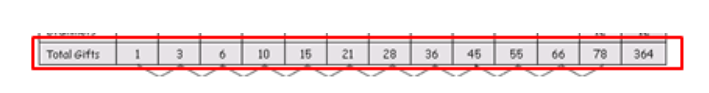 2
Key idea
3
To describe a number pattern means to provide a precise rule that produces the pattern
Find a rule to describe the toothpick pattern….
Shape 1
Shape 2
Shape 3
Shape 4
3                       5                             7                                       9
Write a rule to say how the toothpicks change with each new shape.
Exchange rules with a partner and use the rule to find the number of toothpicks in the next few shapes.
Ask, “Did the rule work? Would your partner be able to predict the number of toothpicks for any shape position? Why or why not?
3
Can both of these students be right?
Shape 1
Shape 2
Shape 3
Shape 4
3                       5                             7                                       9
Times the number of the shape by two, then add one
It’s three, add the number of shape less one, times two
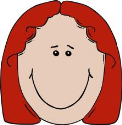 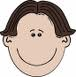 3 + (s-1) x 2
3+ 2(s-1)
3 + 2s – 2
2s + 1
2s + 1
3
Build five stages of the following pattern using two different coloured tiles or blocksWhat do you see as growing and what do you see as staying the same?
Decide on a pattern rule for 
stage 10 of this growing pattern.
3
Sample A
1


2




3





4






5
I see the bottom two red staying the same
For stage 10,  I see
2 + stage number
2 + 10 = 12
3
Sample B
1


2




3





4






5
I see the bottom one red staying the same.
For stage 10, I see one red tile plus a tower of one more than the stage number.
3
Sample C
1


2




3





4






5
2 is the base. I made a rectangle that was one more than the stage number. Then subtract the stage number.
For stage 10, 
2 x (10+1) - 10
3
Consolidating ideas.
Sample A
For stage 10,  I see
2 + stage number
2 + 10 = 12
Sample B
For stage 10, I see one red tile plus a tower of one more than the stage number.
Sample C
For stage 10, 
2 x (10+1) - 10
T = 1 + (s+ 1)
T = 1 + s + 1
T = 2 + s
T = 2 (s+1) – s
T = 2s + 2 – s
T = 2 + s
T = 2 + s
What is the same and what is different about the formulas?
What if the total number of tiles was “64” what is the stage number?
3
Key idea
4
There are strategies that help us become better at recognizing common types of patterns. Data can be arranged to highlight patterns and relationships.
Have students use the constant function on a calculator to generate patterns such as:
 ‘add 2’ (3 + 2 = = = =)
 ‘subtract 3 (24-3====)
Let them choose their own starting number and generate a sequence using the calculator.
Try starting with 24 and using x 0.5
Invite students to investigate ‘halving’ sequences by giving them a strip of paper between 30 - 40 cm long. Have them fold it in half and measure it. Repeat . Have students compare their sequences.
What is happening to the numbers of each? 
How could you generate this sequence with a calculator?
How is this different from a subtraction sequence?
You may graph all these results
4
Worm
Recursive rule    increase by ‘1’
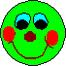 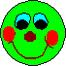 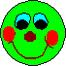 Birthday 1
Birthday 2
Birthday 3
Birthday
Number of body parts
3

4

5

6
1

2

3

4
4
Explicit rule               T = 1s + 2 What is staying the same?
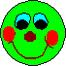 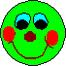 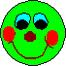 Birthday 1
Birthday 2
Birthday 3
Birthday
Number of body parts
2

3

4

5

6
0

1

2

3

4
4
You may graph this on your graph paper
Growing Trees
Birthday
# blocks
What is the recursive rule?
(how much each shape is 
increasing by)



What is the explicit rule?
(the formula).
Birthday 1
3

5

7
1

2

3
0         1
Increase by ‘2’
Birthday 2
T = 2r + 1’
Birthday 3
4
You may graph this on your graph paper
Your turn – Growing Creatures
What is the recursive rule?
(how much each shape is 
increasing by)



What is the explicit rule?
(the formula).
Stage #      # of blocks
0
1
2
3
2
5
8
11
Increase by ‘3’
T = 3r +2
4
You may graph this on your graph paper
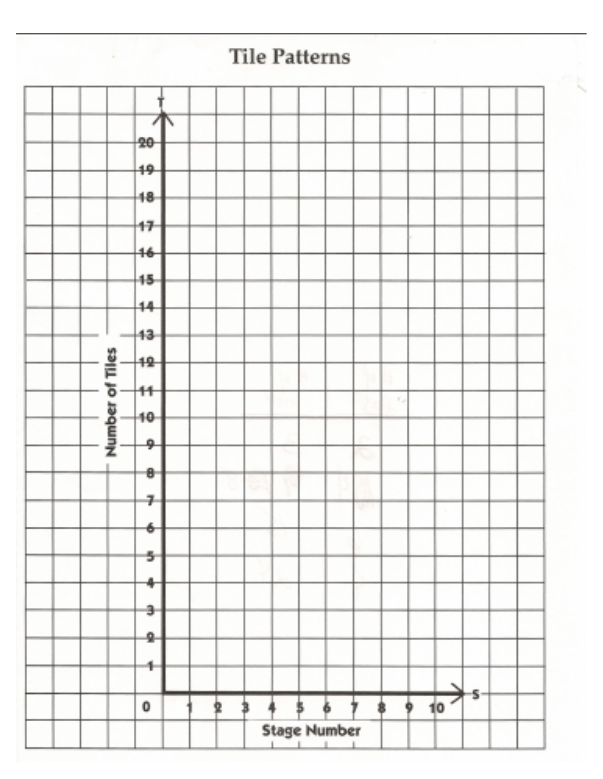 Growing Creatures
Trees
Worm
Key idea
5
Patterns underlie mathematical concepts and can also be found in the real world. Our numeration system has a lot of specially built-in patterns that make working with numbers easier.
Create a number where you would say each of these words as you read the number:
	Forty, five, million, thousand, two, hundred, six
Write it symbolically.
possible solutions:
	 45 600 002 or 46 502 000 or 5 206 042

How did you know your number would have at least 7 digits?

How did you know the digit 4 would be the middle 
digit in a period?
5
In groups of 4, create a place-mat. In the centre, write the word “one million.”



For two minutes, write about one million in your section of the place-mat.
Which of the things you wrote show that you understand the place value system?
Which of them show that you have compared one million to other benchmark numbers? Which did both?
How is this useful as an assessment for learning tool?
Why is it better to write “one million” than 1 000 000?
One million
5
Follow-up questions
Ask students to think about:
• How many loonies make $1 000 000? How many $100 bills?
• How long would a line of 1 000 000 pennies be?
• How long would it take to roll 1 million pennies?
• Then ask: What place value ideas did you use to help you answer these questions?
5
When a book of unexplainable occurrences brings Petra Andalee and Calder Pillay together, strange things start to happen: seemingly unrelated events connect, an eccentric old woman seeks their company, and an invaluable Vermeer painting disappears. Before they know it, the two find themselves at the center of an international art scandal, where no one — neighbors, parents, teachers — is spared from suspicion. As Petra and Calder are drawn clue by clue into a mysterious labyrinth, they must draw on their powers of intuition, their problem-solving skills, and their knowledge of Vermeer. Can they decipher a crime that has left even the FBI baffled?
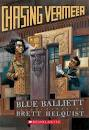 Chasing Vermeer
By Blue Balliet
5
Pentominoes
Work with a partner to discover all the ways you can link 5 cubes at a time.
Record your work on grid paper.
When you think you have found all the arrangements, figure out the area and perimeter of each shape.
http://www.scholastic.com/blueballiett/games/pentominoes_game.htm
5
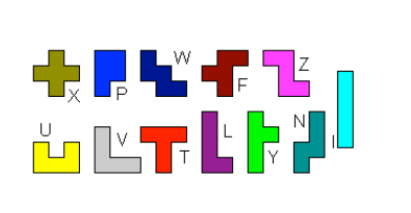 5
Hide the numbers
Provide various pentominoes – each made of five squares as those of a 100 chart. Have students work in pairs and use a pentominoe to cover parts of the 100 grid.  Say what numbers are hidden.















Ask: How did you decide which numbers were hidden? What patterns did you use? How did the way our numbers are written help?
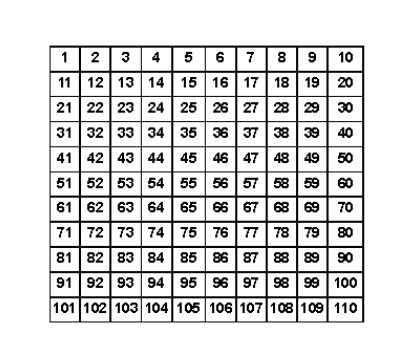 5
Key idea
6
Some numbers have interesting or useful properties. Investigating the patterns in these special numbers can help us to understand them better.
Ways to Count to TenA Liberian Folktale by Ruby Dee
Leopard, who is king of all the other animals, holds a contest to find a successor. The challenge: throw a spear into the air and count to ten before it hits the ground. No matter how strong the animal is he can't throw the spear high enough or count quickly enough.
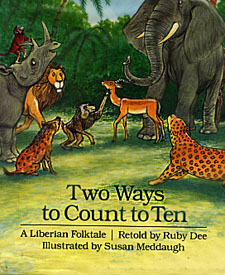 6
Have the children predict who they think will be the king of the jungle.
Read the story and as a group, discuss the ways the animals counted to ten.  Record on the board and share how this is recorded.
For example  10 = 1, 2, 5, 10
These are factors of 10.
How might we write it another way?
Working cooperatively, in groups of 2, have the children discover all the ways to get to 1, 2, 3, …..30.
Encourage them to record so that the information is meaningful to them.



** This activity may uncover the following mathematical ideas, depending on what patterns the children discover.**
 prime numbers, composite numbers, square and triangular number sequences, factors, rules of divisibility and more…
6
Observations:
Perfect squares have three factors.  Is this always so?   What do you notice about the next perfect squares?  Can you generalize a statement about perfect square numbers?
What do you notice about those numbers that only have two factors?
If I gave you square tiles and grid-paper what kinds of rectangles could you make with those numbers?  What do you notice?
6
Questions
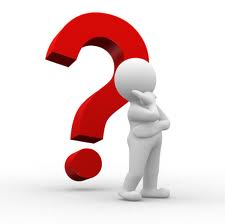 Cheryl Schaub
cschaub@crcpd.ab.ca
Resources
Alberta Education – Patterns and Algebra K-3 and 4-6 workshops

Small, M. Big Ideas from Dr. Small: Creating a Comfort Zone for Teaching Mathematics Grade K-3 Book, Nelson Education

Small, M. Big Ideas from Dr. Small: Creating a Comfort Zone for Teaching Mathematics Grade 4-8 Book, Nelson Education

Wickett, M. & Kharas, K & Burns, M. Lessons for Algebraic Thinking Grades 3 -5, Math Solutions Publications, Sausalito, CA